代
班
會
議
110年春季
樹林社區大學
大綱
01
02
03
04
樹林社大你／妳認識嗎？
110年春季行事曆
班務宣導
提案討論
01
樹林社大你／妳認識嗎？
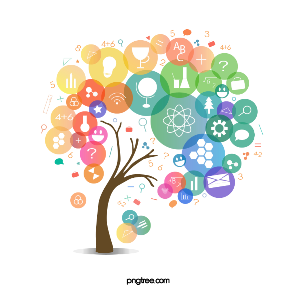 110年
種下幸福
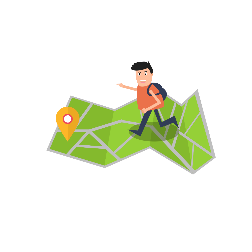 107年起
發展在地知識學
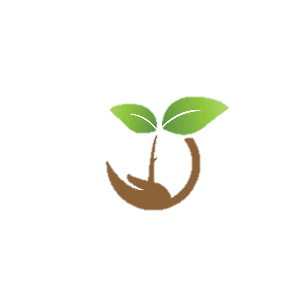 102年起
綠食育計畫啟動
觀光新興發展～山佳鐵道文化
樹林水圳的發展始末
探究信仰與人文關係
認識有機農場
潭底農地基地建置
綠屋頂建置
100年起
走讀城市
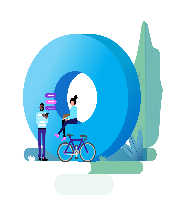 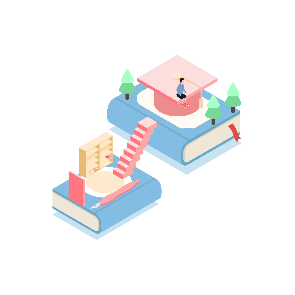 99年8月23日
樹林社大成立
探究信仰與人文關係
礦坑文化啥人知
樹林發源地之一  ~ 潭底庄
樹林之肺－鹿角溪人工溼地
沿著博愛街看廟宇
[Speaker Notes: 產地（農產品）→行銷→餐桌（料理製作）]
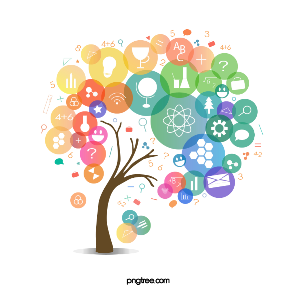 110年
種下幸福
創新
共榮
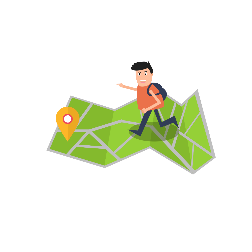 107年起
發展在地知識學
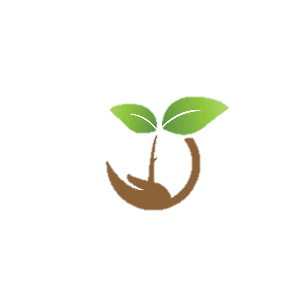 102年起
綠食育計畫啟動
觀光新興發展～山佳鐵道文化
樹林水圳的發展始末
探究信仰與人文關係
認識有機農場
潭底農地基地建置
綠屋頂建置
100年起～106年
走讀城市
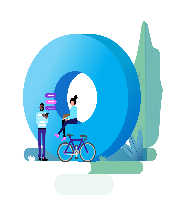 適性
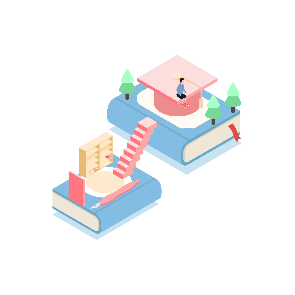 99年8月23日
樹林社大成立
探究信仰與人文關係
礦坑文化啥人知
樹林發源地之－潭底庄
樹林之肺－鹿角溪人工溼地
沿著博愛街看廟宇
永續
[Speaker Notes: 創新：創造學習，鼓勵開放思辨與行動的學習態度，進而形塑具有公民素養核心之人才。
適性：重視學校整體規劃與發展，營造人文關懷，形塑藝術氣氛，落實多元教學，提供適性教學環境。
永續：實現終身學習，深耕經營，累積在地能量，營造幸福社區。
共榮：強化社區互動，資源分享，發展學校與社區的良性互動關係，成就社區幸福共好。]
02
110年春季行事曆
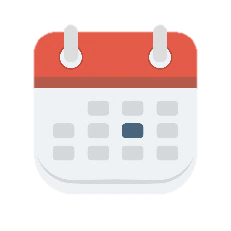 社大停課一次
開學日
公民週
第二次會議
成果展
請務必配合開課事宜
北大校區桃子腳
（暫定）
04/02 (五) 清明節連假補休假
04/05 (一) 清明節連假補休假
06/14 (一) 端午節
國定假日
3/2~
7/3
5/22
4/264/30
不補課
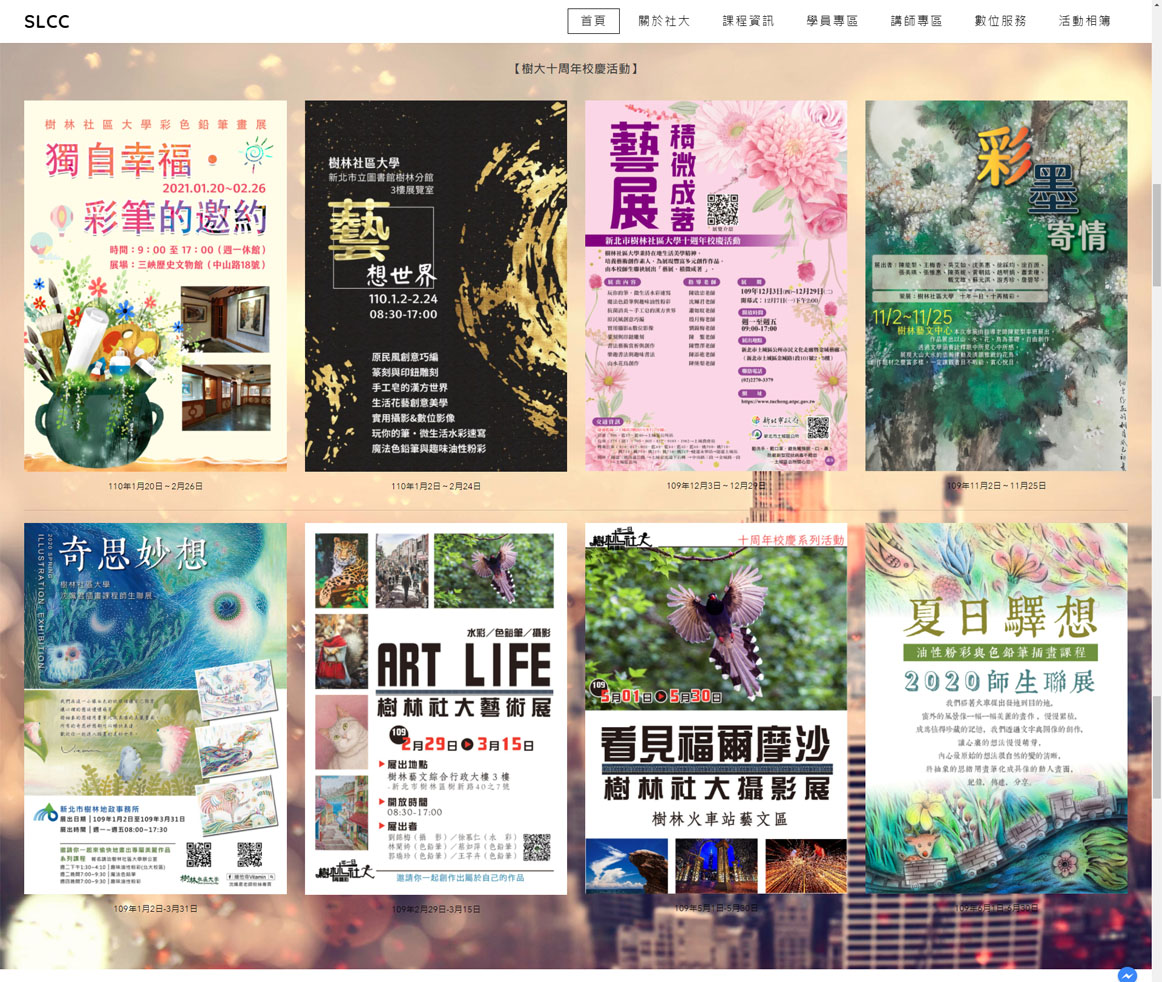 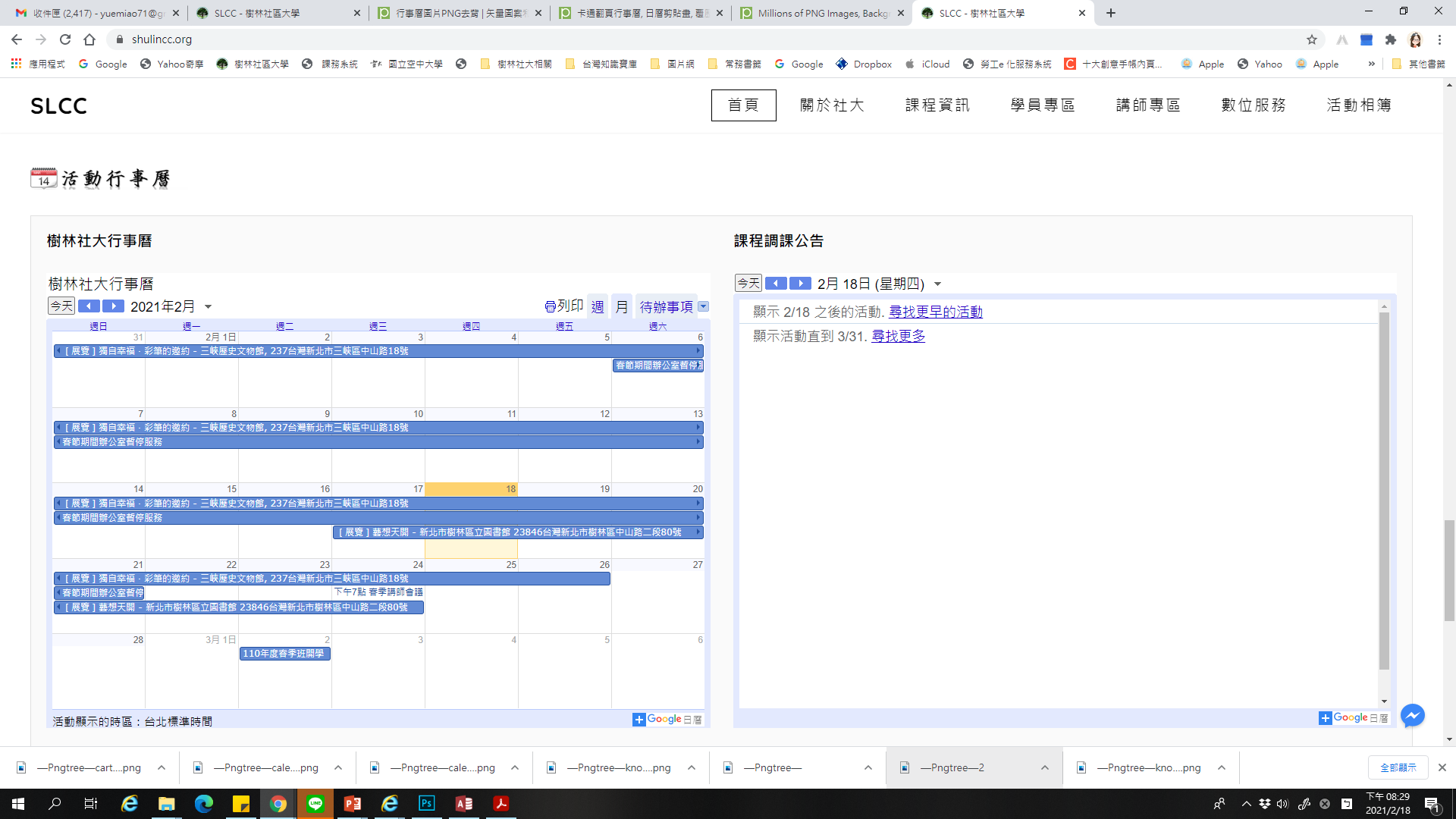 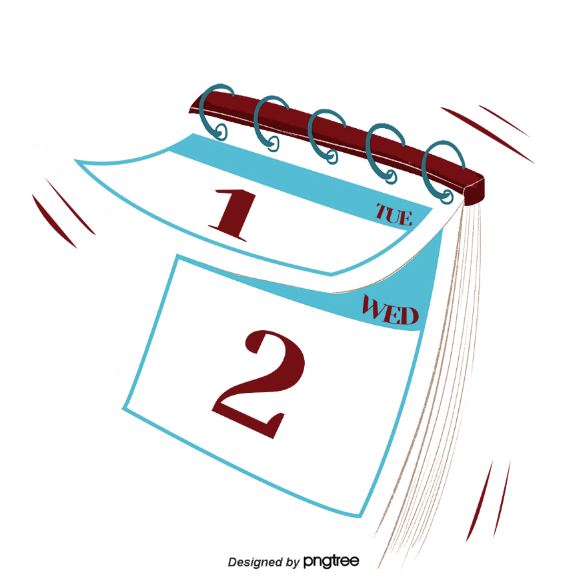 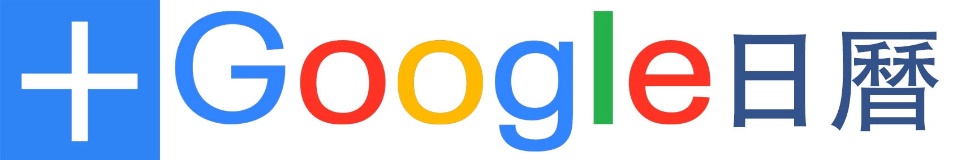 03
班務宣導
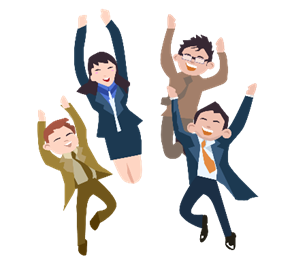 參加會議
講師得力助手
班級總管
校務宣導大使
班級代表遴選條件
義務
[Speaker Notes: 簽到~請各位老師每次上課確實簽名，如果安排戶外活動及課程，請老師留意簽到。我們每學期分兩次提撥講師鐘點費，以第九週公民週為分水嶺，採前八周、後八周統計出席次數。如果前八周老師因漏簽名關係，有可能影響第一次撥款次數，不過不用擔心，我們會在第二次撥款時，補上。
　那簽到

停車證，有關停車部分，目前樹林國小、彭福國小僅開放講師免費停放，但是校園腹地較小，車位有限，我們無法確保每次都有停車位。其他校區停車費收費原則，樹林高中每班每學期酌收100元、桃子腳目前可停校園周邊停車格，如若需要停放校園，需酌收1000元，校方會提供磁卡。

有關簽到本、教室鑰匙、酒精等，尚未選出班代時，請先協助領取，放學後也記得要繳回領取處喔。

教學設備，如麥克風、音響等，請跟社辦確認使否有設備可以使用，因為每學期都有課程在調整，有可能造成數量不足的問題喔。

請於前兩周選一個富有責任感的班代，她需要出席班代會議、以及班務運作，班代相關義務與權利，我會把班代須知，提供給您，請務必事先了解。]
班級代表遴選條件
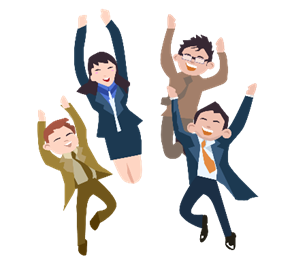 9折
8折
班代
權利
16人以上
副班代
9折
[Speaker Notes: 簽到~請各位老師每次上課確實簽名，如果安排戶外活動及課程，請老師留意簽到。我們每學期分兩次提撥講師鐘點費，以第九週公民週為分水嶺，採前八周、後八周統計出席次數。如果前八周老師因漏簽名關係，有可能影響第一次撥款次數，不過不用擔心，我們會在第二次撥款時，補上。
　那簽到

停車證，有關停車部分，目前樹林國小、彭福國小僅開放講師免費停放，但是校園腹地較小，車位有限，我們無法確保每次都有停車位。其他校區停車費收費原則，樹林高中每班每學期酌收100元、桃子腳目前可停校園周邊停車格，如若需要停放校園，需酌收1000元，校方會提供磁卡。

有關簽到本、教室鑰匙、酒精等，尚未選出班代時，請先協助領取，放學後也記得要繳回領取處喔。

教學設備，如麥克風、音響等，請跟社辦確認使否有設備可以使用，因為每學期都有課程在調整，有可能造成數量不足的問題喔。

請於前兩周選一個富有責任感的班代，她需要出席班代會議、以及班務運作，班代相關義務與權利，我會把班代須知，提供給您，請務必事先了解。]
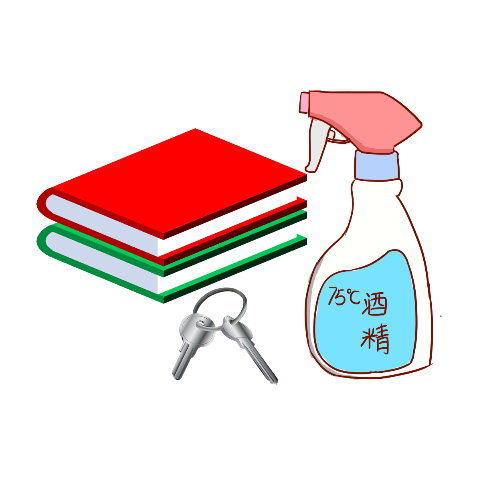 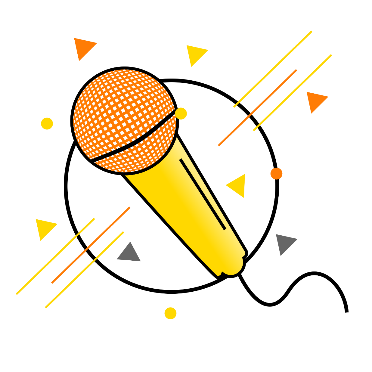 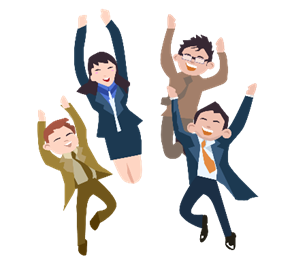 基本
物品
教學
設備
權利
義務
[Speaker Notes: 有關簽到本、教室鑰匙、酒精等，尚未選出班代時，請先協助領取，放學後也記得要繳回領取處喔。

教學設備，如麥克風、音響等，請跟社辦確認使否有設備可以使用，因為每學期都有課程在調整，有可能造成數量不足的問題喔。

請於前兩周選一個富有責任感的班代，她需要出席班代會議、以及班務運作，班代相關義務與權利，我會把班代須知，提供給您，請務必事先了解。]
上課日誌
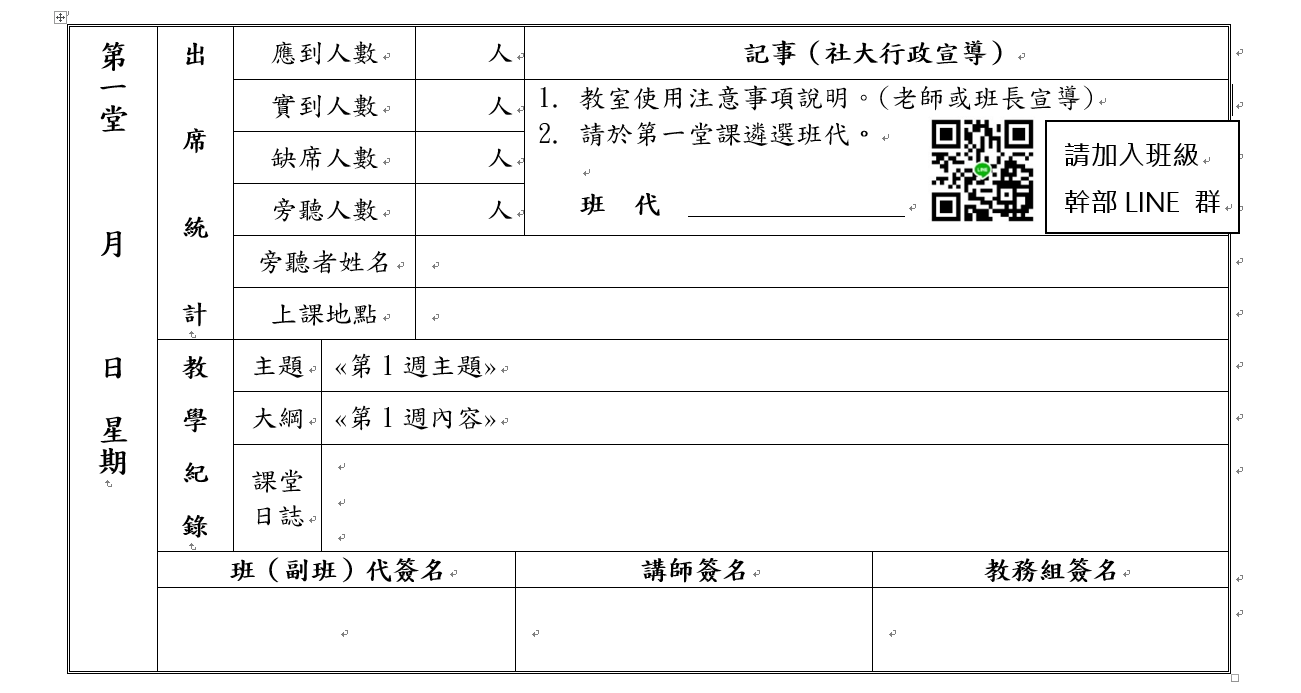 確認教學進度
[Speaker Notes: 第二份文件，為上課日誌，放置於左側，本文件主要是用來確認教學進度，本子中的文件，請依實際堂數上課次數填寫，若遇假日、公民周等，不用跳過表格，請依續填寫。
整份文件簽完，代表課程結束囉，如果到學期末，舊課已透過本份文件，瞭解上課進度喔。]
簽到表
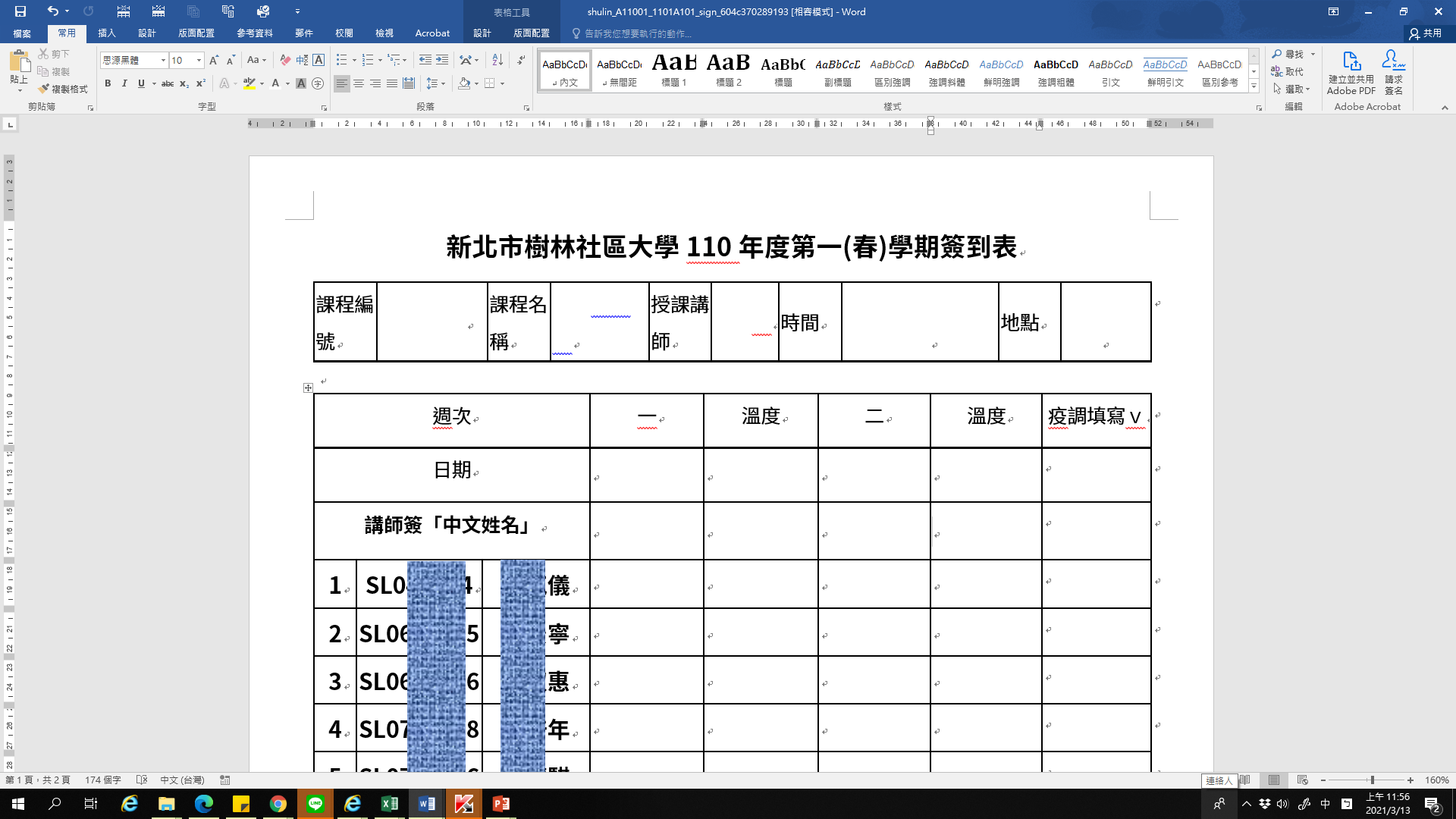 V
V
V
V
提醒講師及學員簽名
即時回報學員異常缺席之情形
[Speaker Notes: 簽到本裡，會有兩種文件
第一個~學期簽到表，這一份講師簽名主要是讓您了解當日上課學員出席狀況，如果發現學員異常缺席之情形，請通知辦公室]
請假、調課、校外教學說明
紙本申請
兩周前告知
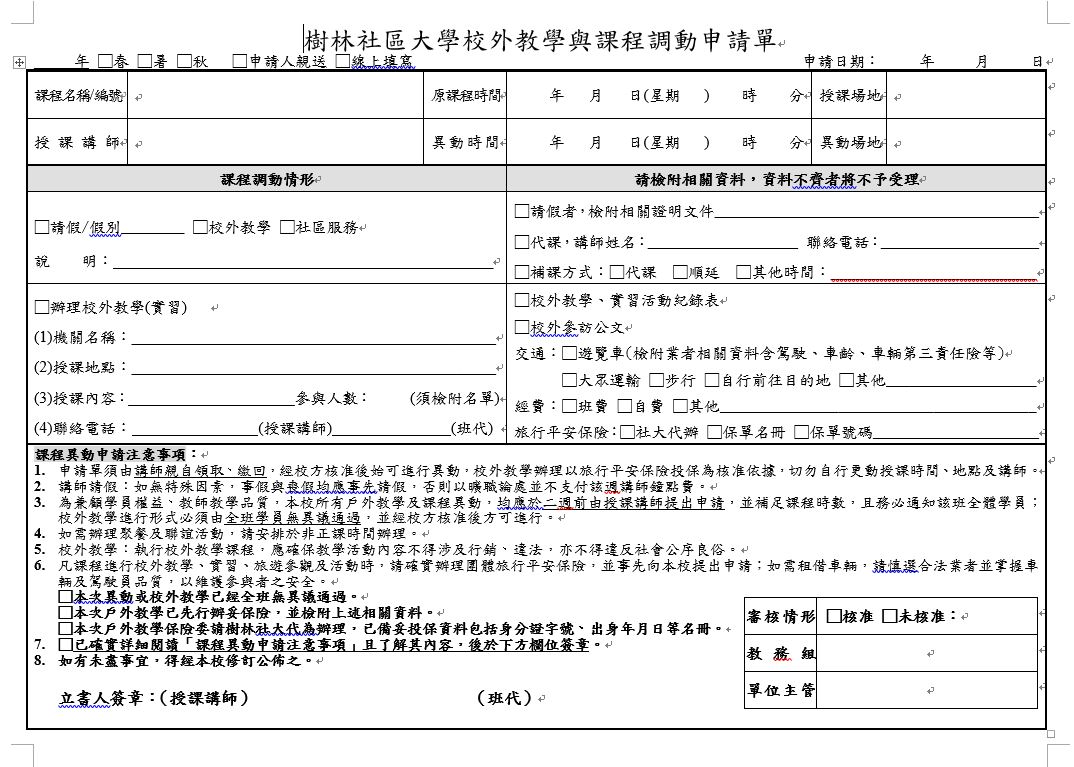 [Speaker Notes: 如果講師請假、課程調整、或另外安排校外教學，請於兩周內通知，如果臨時發生狀況需請假，申請表需候補喔。

安排戶外課程班級，於活課程結束後，麻煩提供當日活動照片及校教學內容。]
線上申請   需告知
請假、調課、校外教學說明
兩周前告知
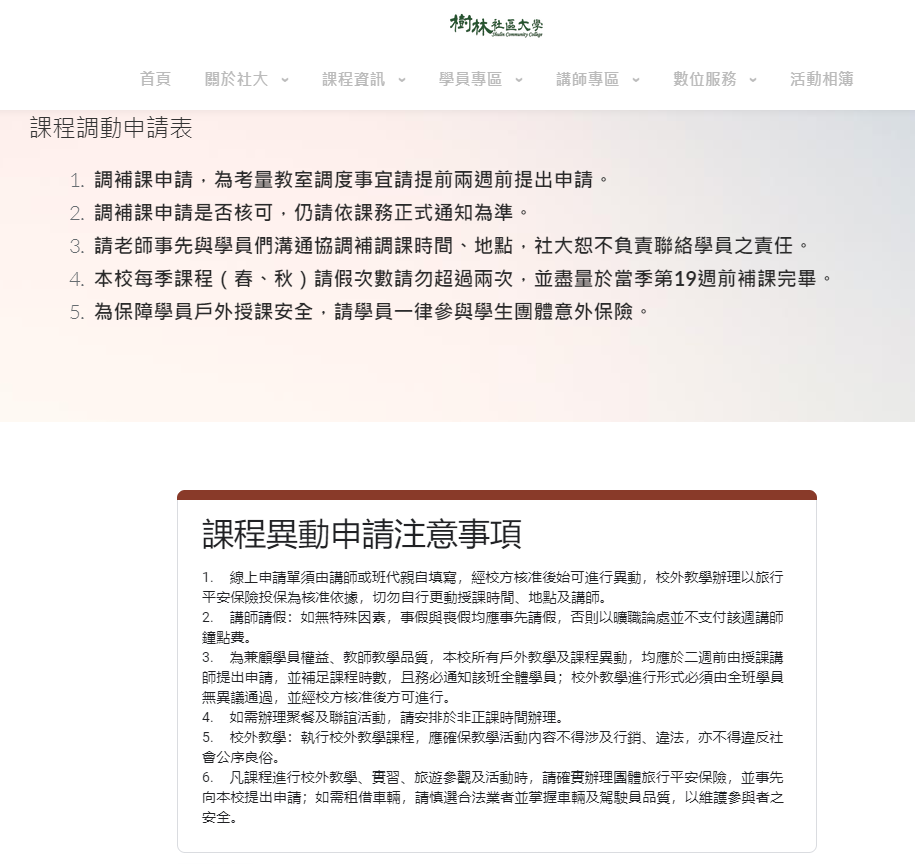 [Speaker Notes: 除了紙本申請外，您亦可於線上申請，但申請後，請來電告知，並通知班代，轉達其他同學。]
請假、調課、校外教學說明
排定戶外教學需於課程大綱註明時間，由辦公室核定後才得以實施
1
參與戶外教學之學員一律參與學生團體意外保險
2
更動課程的時間、地點都需告知，請於第十八週前補課完畢
3
上課、活動照片回傳
1
挑選最有故事的照片
2
第9周(公民週)前後各7張，共14張，
上傳至官網
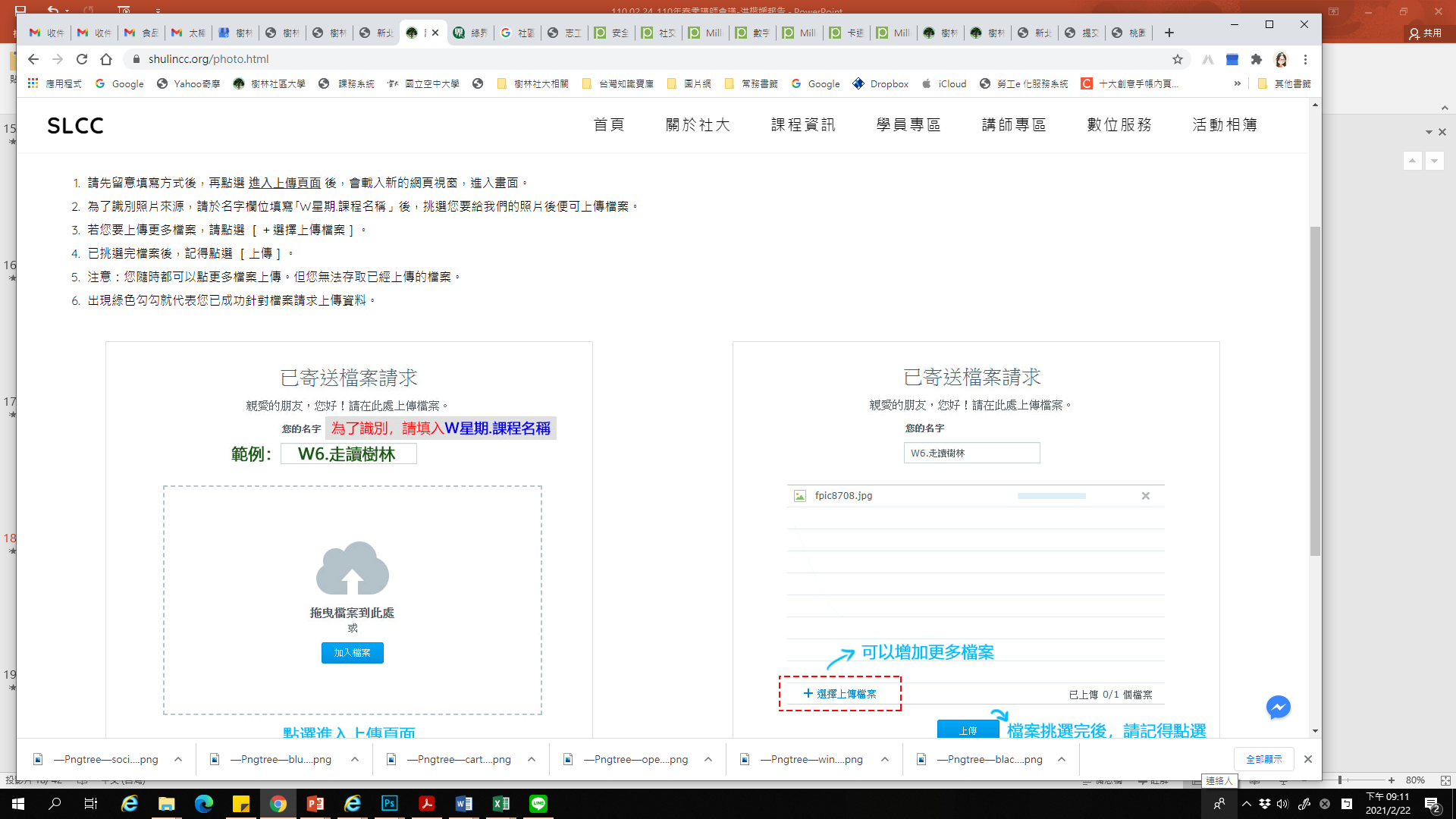 18
教室環境使用說明
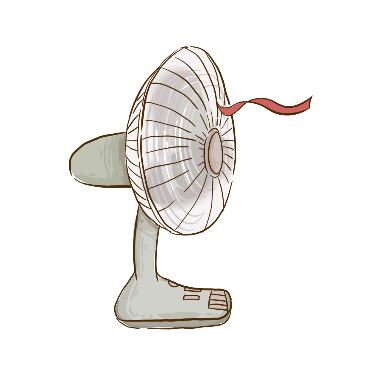 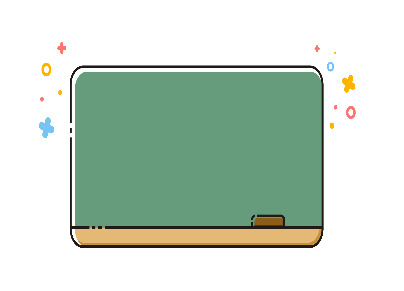 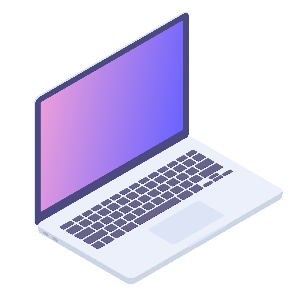 黑　板
電　腦
電風扇
教室內可移動的電風扇是講師個人物品，請勿使用。
部分有貼［樹林社大］字樣，可使用。
黑班上的磁鐵不要使用。
如果黑板上有文字，請勿自行擦掉，可向辦公室確認。
建議自行攜帶筆電，
連結到投影機上的傳輸線、
電源等使用後務必復原。
教室環境使用說明
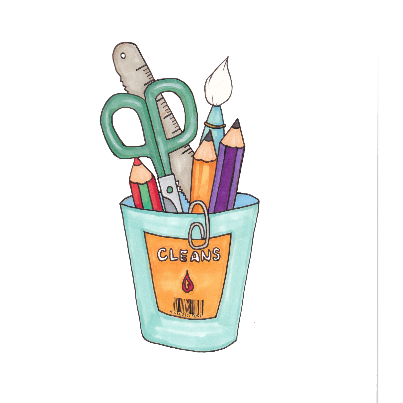 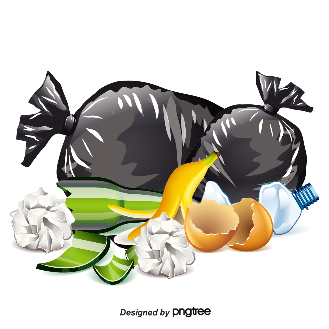 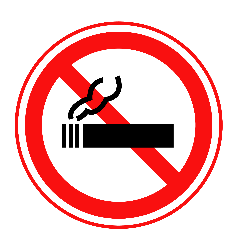 垃　圾
文　具
抽　菸
校園內～全面禁菸，多處死角有攝影機，若被抓到，最高可處新台幣一萬元罰鍰。
垃圾不落地～
教室、廁所、校園內子母垃圾車，皆不開放丟垃圾。 （需使用專用垃圾袋）
教室內文具屬該校師生個人物品，如果有需求，請向辦公室借用。
教室環境使用說明
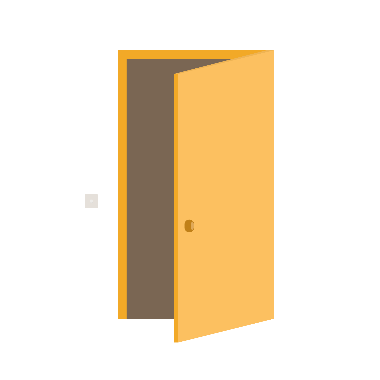 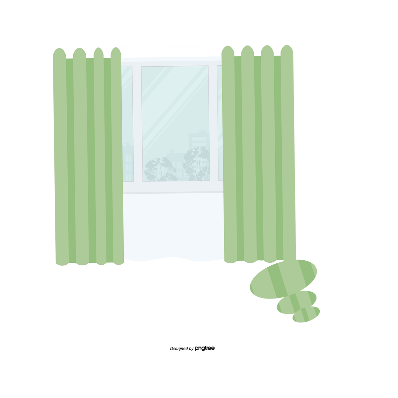 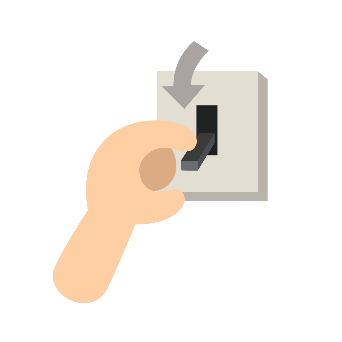 電　源
教室門
窗　戶
下排窗戶請上鎖。
上排窗戶（氣窗）若有打開，
不用關閉。
教室內所有電源請關閉，若冷氣未關，校方會收取罰金～離開時，請再三確認。
離開前，教室內前後門
請務必上鎖。
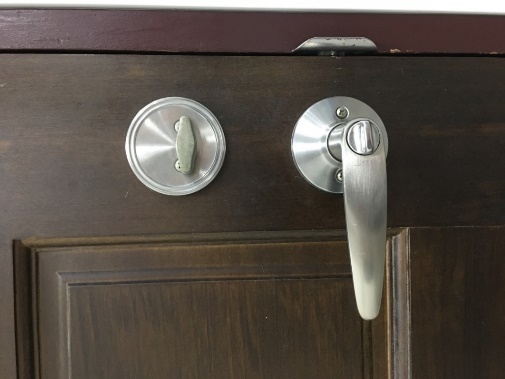 不要反鎖
防疫你我有責～開學第一堂課進行5分鐘防疫宣導
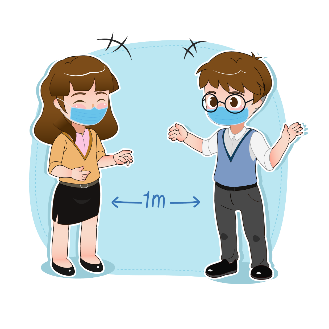 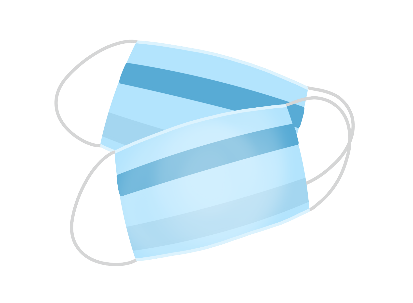 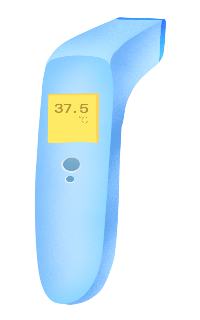 口　罩
溫　度
距　離
盡量保持安全距離

冷氣教室需開窗，
至少開起15公分
進出校門戴口罩

室內超過1.5m可不戴口罩
額溫 超過37度 不到校
04
提案討論
未來開會模式提起討論。
校務會議委員－學員代表提名名單
茶敘Q&A
1
2
3
代
班
會
議
感謝各位聆聽
樹林社區大學